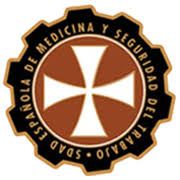 WEBINAR: COVID-19 Y EJERCICIO FÍSICO.“LO QUE HAY QUE SABER”
PONENTES: Dr. MIGUEL DEL VALLE
                 Dr. HUGO OLMEDILLAS
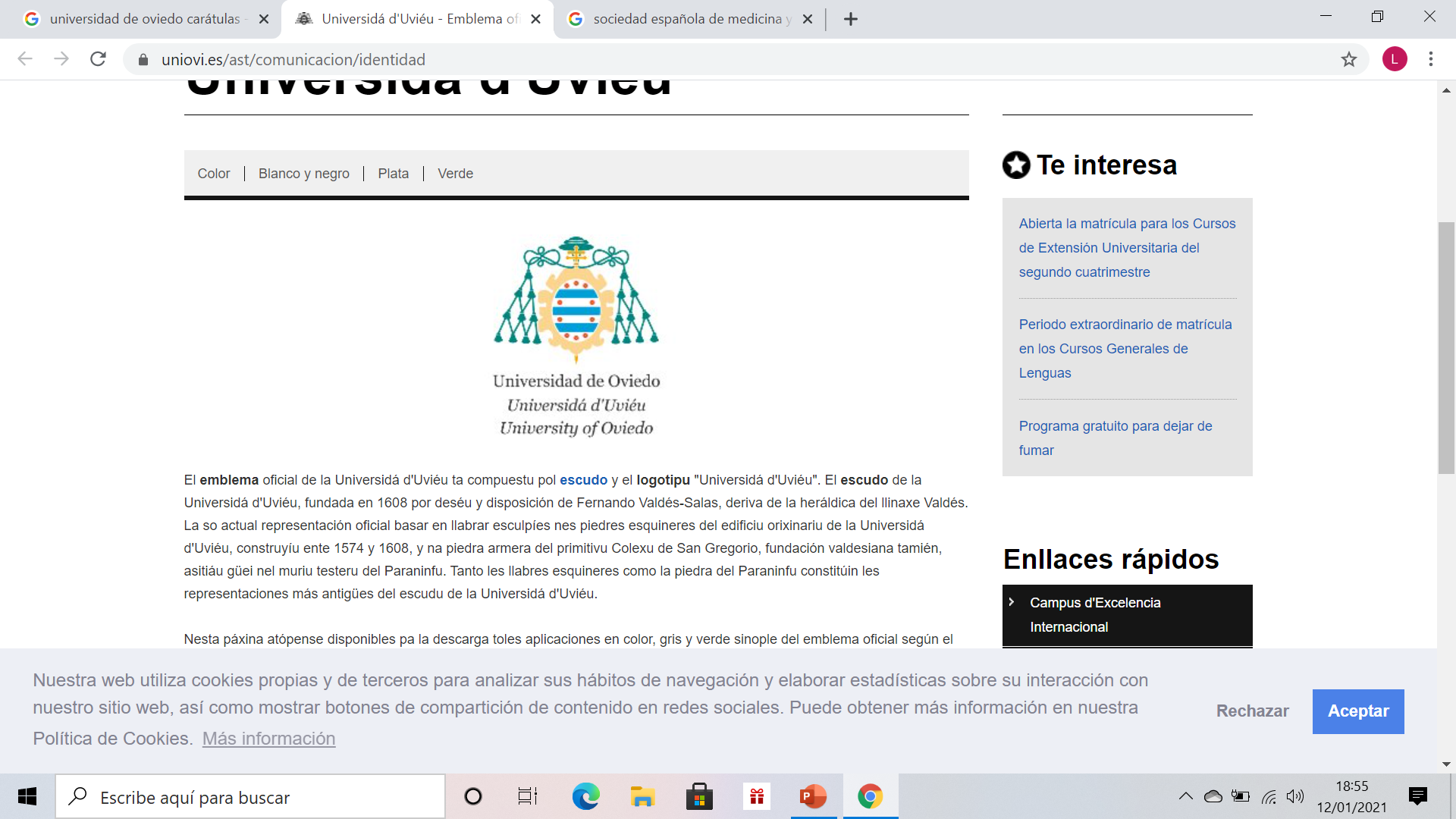 FECHA: Dia 26 enero 2021 A LAS 19 HPARA Unirse a la reunión Zoomhttps://us02web.zoom.us/j/88271805575?pwd=MzNtSnNZK3h6K2JXM3lwZDAxRW9hUT09ID de reunión: 882 7180 5575Código de acceso: 1111